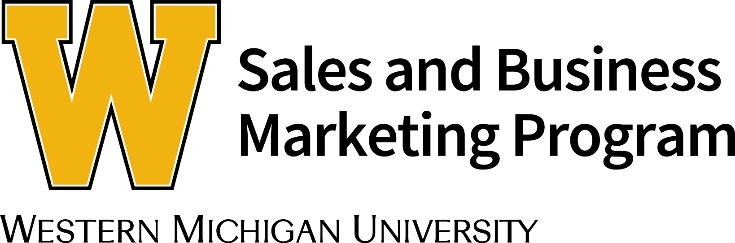 The Selling Fundamentals SeriesSecuring Meetings
Module #3
The Sales Faculty
Western Michigan University
Sales Funnel MetricsDefinitions & Examples in a Phone Call Setting
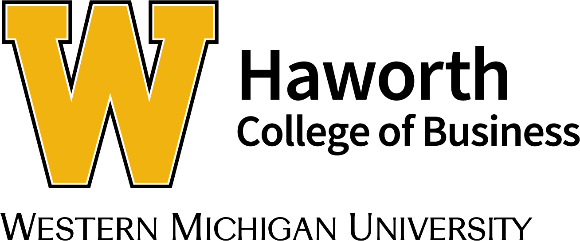 10,000 phone pick-ups 
(200 per week / 40 per day / 5 per hour)
Company Driven
Lead Generation
Networking
Referrals
Connection Rate
Phone pick-ups to conversation
10%
1000
12%
1200
Conversion Rate
Initial conversation to first business meeting
10%
100
15%
180
25%
25
Closing Rate
Meetings to sales
30%
54
At $2000 per sale
$108k
At $2000 per sale
$50k
©  2018 The Sales Faculty @ Western Michigan University
Phone Calls Not fun, but they work
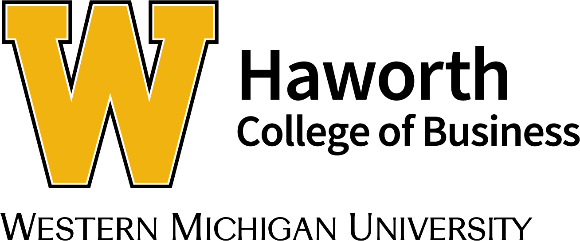 Remember Your Purpose:




Step 1: Connect as a HUMAN!
Step 2: Connect on Business
Step 3: Sell the Meeting
Understand then connect
GAIN APPOINTMENTS
(not sell your product)
©  2018 The Sales Faculty @ Western Michigan University
The Basic Script
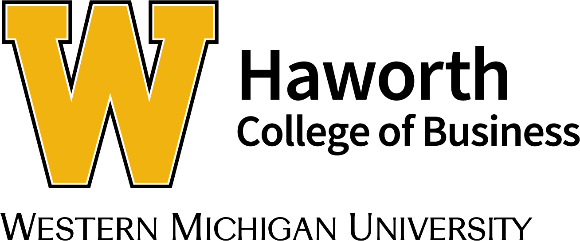 Connect as a Human
Say Hello and allow time for response
Slowly ID yourself & your Company
Ask for Permission
“Can I borrow about 3-4 minutes of your time?”
NO: When might be a better time (the rationale behind the call is…..)
YES: “Thank-You, I appreciate that”
Some will use this point to hang-up – but they were very likely to hang up anyways.  
Focus on those that are encouraged by this respectful start.
©  2018 The Sales Faculty @ Western Michigan University
The Basic Script
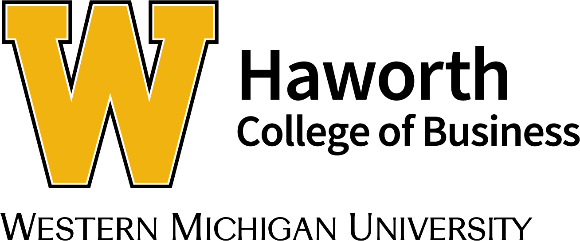 Briefly Connect on Business
What are the strongest 1-2 reasons this customer would like to keep listening?
Biggest Value Points
Referral or Affiliation
Recent Success
You should be able to express this is under 30 seconds.
Use plain language.  Brochure speak hurts you!
Always remember you are having a conversation, not a speech!
Be sure this is aimed at target.
Don’t offer an accounting value point to the VP of Sales
©  2018 The Sales Faculty @ Western Michigan University
The Basic Script
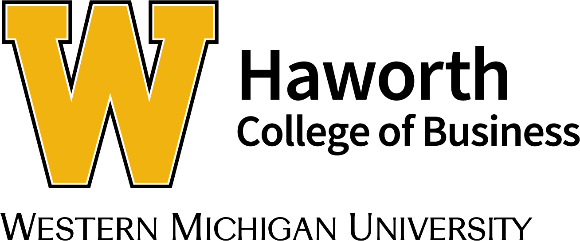 Sell Reason to Meet
What is basic selling process?  Understand / Connect / Ask

UNDERSTAND: Ask a smart question that is tailored to the intersection of the buyer and what you sell?
Use follow-up questions to push to an INTERSECTION POINT

CONNECT: Briefly introduce that your firm has solutions / options related to that intersection point
The key is to stay focused and brief: introduce, don’t fully explain

ASK FOR MEETING: Use the intersection point as a reason to keep conversation going with a next meeting
ASK: BE SPECIFIC!  Day / Date / Time / Length!  Ask with all 4!
©  2018 The Sales Faculty @ Western Michigan University
I don’t want to have a Conversation
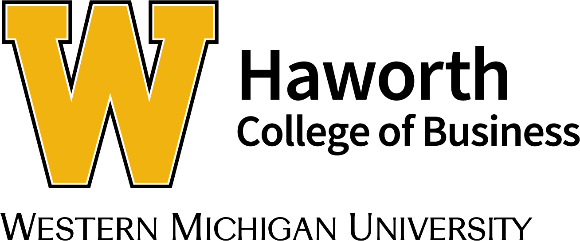 Brochure
Not me
No Need
Happy
No Budget
No Time
These are objections to a conversation – thus treat them as such and work towards turning them around into a conversation
©  2018 The Sales Faculty @ Western Michigan University
The Typical Objections
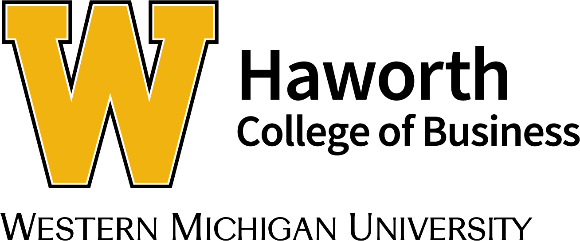 Send the Brochure
This is mainly a blow-off, so basically blow off the blow off

“It is often more productive to have a quick conversation where we can gain a better understanding of your specific challenges and see how we can solve those challenges for you. Can we go ahead and schedule 30 minutes, Tuesday, the 22nd at 2pm?” (notice all 4!)

It is: Because “I find it is” gets you in trouble
Often: Because “always” gets you in trouble
More Productive: because “better” gets you in trouble
©  2018 The Sales Faculty @ Western Michigan University
The Typical Objections
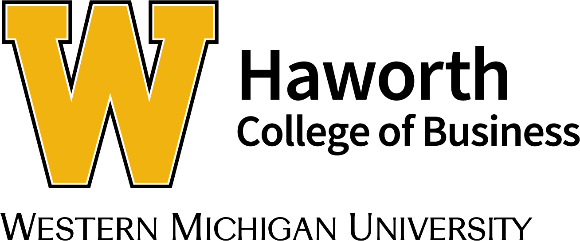 No Need / Not Interested / Happy
This is where you have to push them to rethink this just enough to agree to a next level conversation
If appropriate, Start with a PROBE (“tell me more”) to gain UNDERSTANDING
Finish with a customized FEEL-FELT-FOUND 
“I understand where you are coming from (feel), in fact many of my current customers were in the same situation (felt), but after a quick initial conversation we discovered (found) opportunities to work together and now they are glad they did”  ROLL TO ASK
Need to put “Meat on Bones” to basic FFF to customize!
©  2018 The Sales Faculty @ Western Michigan University
The Typical Objections
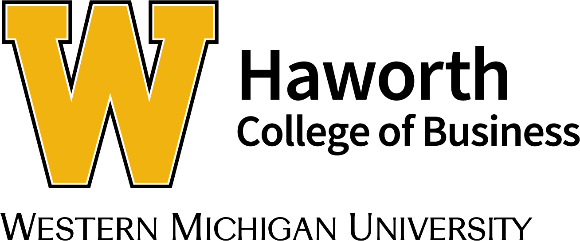 No Time – TOO BUSY
Value Argument: goal is to sell the future value of the time invested in the conversation (still not selling the product)
BASE FORM: “I appreciate a tight schedule, however we have produced positive results related to your challenges for many customers.  A short meeting could be a good investment”  ASK
USE: Researched Info + Value Pitch + Success Story
ASK: spend 10 minutes now or set an actual appointment

Fall Back Argument: Use a meal to get time
“I appreciate a packed schedule, but everyone has to eat, how about I bring some coffee and bagels one morning next week and we have a quick bite and a good conversation and still have time to get to our day’s schedule.”  ROLL TO ASK
©  2018 The Sales Faculty @ Western Michigan University
Roll to Ask + Lock Down
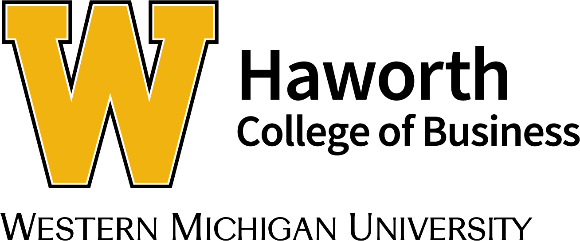 Always Roll to Ask
After making your point, ALWAYS roll into the meeting request.
Remember All Four!
Day
Date
Time
Length
Lock Down
Finish briefly but strongly by locking down the meeting with a confirmation
The most common finish is a Calendar Invite. 
ASK FOR COMMITMENT TO ACCEPT THIS!
You will lose a certain number of these appointments, but reduce that with a strong finish!
©  2018 The Sales Faculty @ Western Michigan University
Making This Work
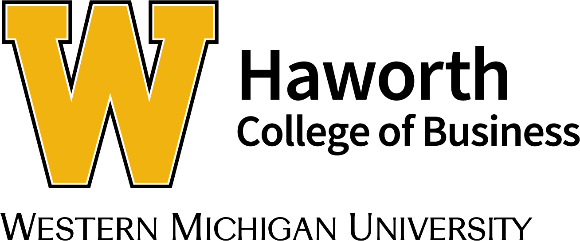 Practice
Create & rehearse script

Set Sacred Time
Set and keep calling time in schedule
Set Physical Space
Create space conducive to calling

Track Results
Quick record + analyze weekly
©  2018 The Sales Faculty @ Western Michigan University